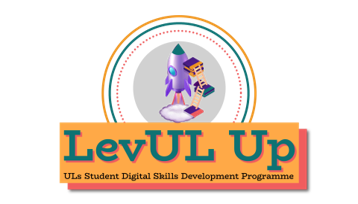 Presenting Your Research Visually
Jesse Waters,
Librarian for Student Engagement & Success​
Do you have any experience making posters for academic or personal reasons?
Please visit www.menti.com and use the code 2633 6763 to provide your answer

https://www.menti.com/a7gbo3hsba
If you have created posters before, what tools/apps/software did you use?
Please visit www.menti.com and use the code 2633 6763 to provide your answer

https://www.menti.com/a7gbo3hsba
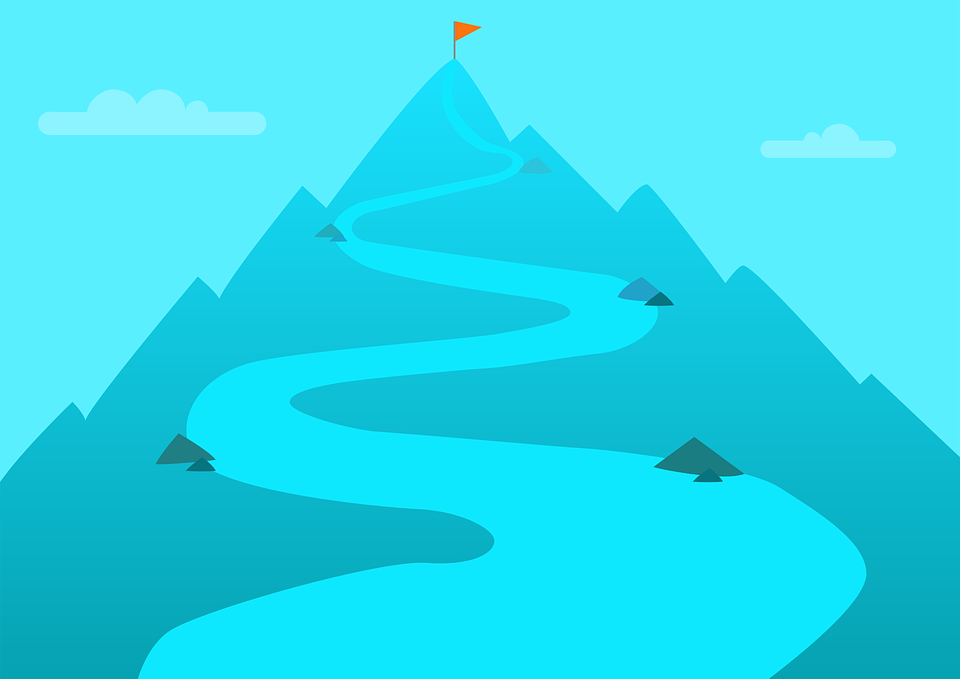 1. Purpose
What is the goal? Are you:

Selling a product
Promoting an event
Promoting research
Evoking an emotional response (Don’t be offensive)
Seeking help/volunteers
2. Concept
Consider your target audience.

How are you going to visually convey your message to them (it should be instantly recognisable).

Tip: Browse Canva templates for inspiration if you do not have a concept.
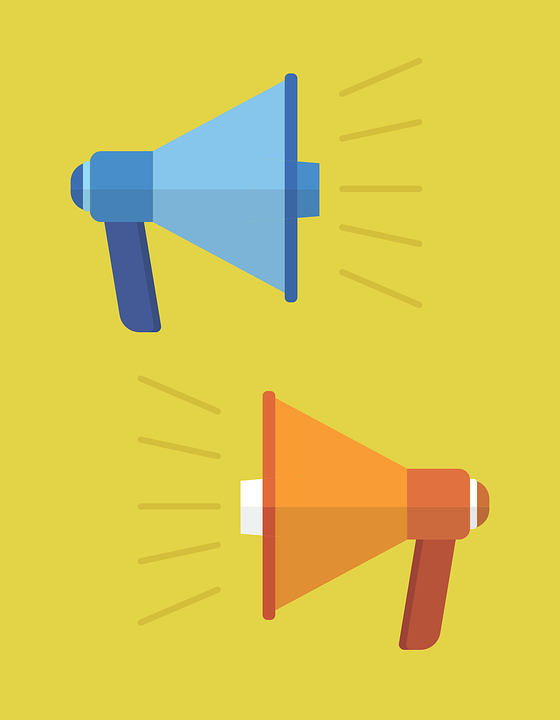 3. Message
Ensure that…

The message is clear & to the point
Important information stands out
You use headings and sections to differentiate ideas
You use bullet points or numbering in favour of long sentences or blocks of text 
Include essential information.
4. Colour, Font, Size
Contrasting colours and striking fonts will draw attention to your poster.
Be selective & ensure they work together.

Varying fonts and headings are useful to identify different sections.
Use a larger size to distinguish importance.
Source: Business Insider, 250 YEARS OF GENIUS: A Look At The Evolution Of Guinness Advertising 
https://www.businessinsider.com/an-evolution-of-guinness-advertising-2012-3?r=US&IR=T#1966-guinness-creates-a-parody-of-the-bayeux-tapestry-10
[Speaker Notes: https://www.creativebloq.com/inspiration/print-ads-1233780]
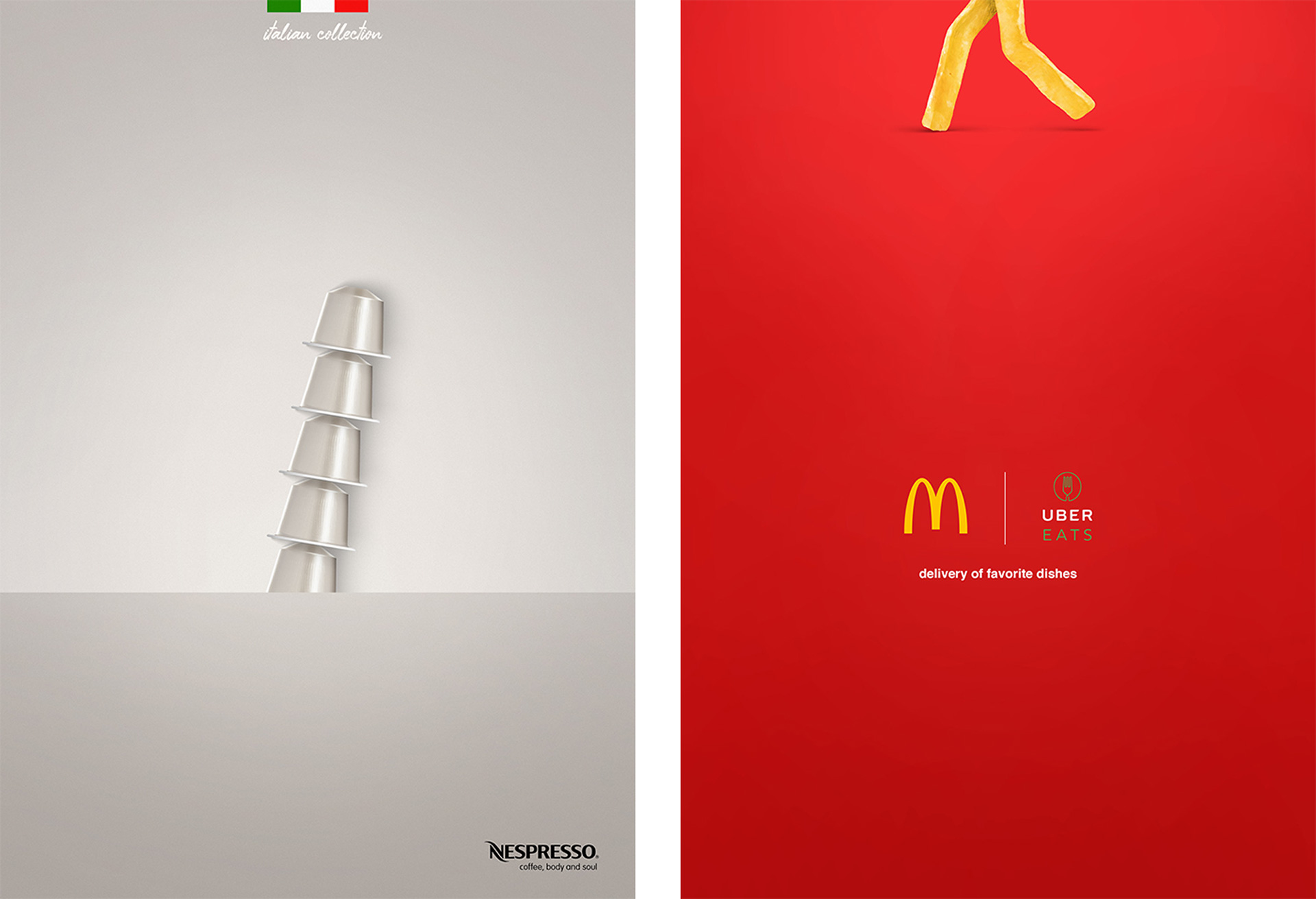 5. Don't over do it
Less is more.

Keep some clean space.

Minimalism is effective in poster design.
Source: Behance.net, Minimalist advertising posters
https://www.behance.net/gallery/59004649/Minimalist-advertising-posters
General guidelines to approach accessibility from a design perspective
Designing for users on the autistic spectrum

Do
use simple colours
write in plain English
use simple sentences and bullets
make buttons descriptive - for example, Attach files
build simple and consistent layouts

Don't
use bright contrasting colours
use figures of speech and idioms
create a wall of text
make buttons vague and unpredictable - for example, Click here
build complex and cluttered layouts
Designing for users with dyslexia

Do
use images and diagrams to support text
align text to the left and keep a consistent layout
consider producing materials in other formats (for example, audio and video)
keep content short, clear and simple
let users change the contrast between background and text

Don't
use large blocks of heavy text
underline words, use italics or write capitals
force users to remember things from previous pages - give reminders and prompts
rely on accurate spelling - use autocorrect or provide suggestions
put too much information in one place
Source: https://accessibility.blog.gov.uk/2016/09/02/dos-and-donts-on-designing-for-accessibility/
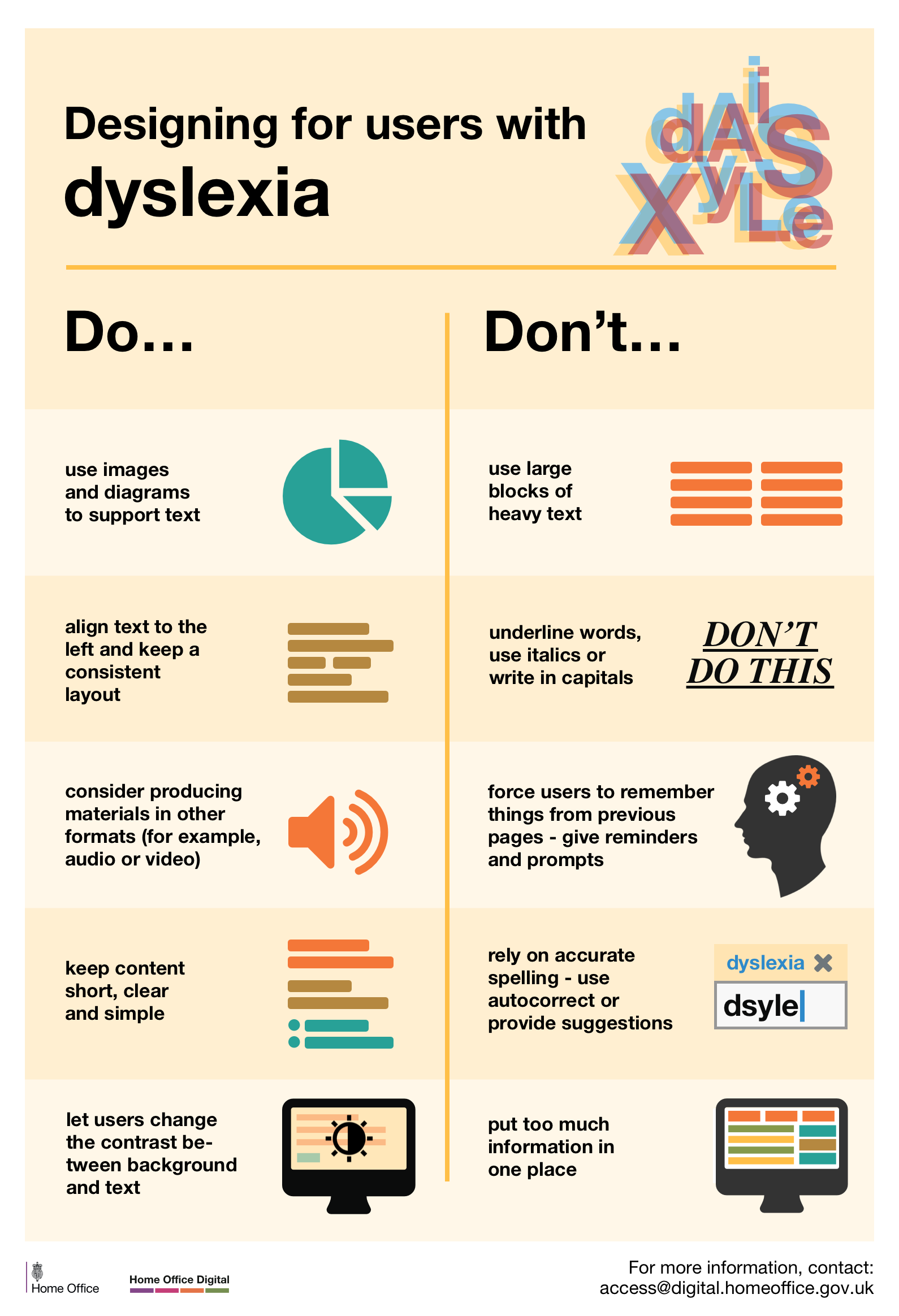 Source: https://accessibility.blog.gov.uk/2016/09/02/dos-and-donts-on-designing-for-accessibility/
Academic Posters
Have a clear theme/concept

Use visual elements where possible - Graphs, diagrams, charts, images, icons, emojis.

Papachristopoulos, Leonidas, & Tsakonas, Giannis. (2019). More than a Feeling: Insights and Information from a Sentiment Analysis Study. Zenodo. http://doi.org/10.5281/zenodo.3250209
Information Sheet
Resource created by UL ITD. Available in Microsoft 365 Training Centre
Early Concept
Redesign Draft 1
Take it handy with the colour
Redesign Draft 2
Change the alignment of the graphics and colour scheme
Draft 3
Too much text
Where are the headings?
Draft 8
Edited text
Included headings
Draft 11!
More headings for consistency
Draft 12!Final version
Reverted to original alignment
What is Canva?
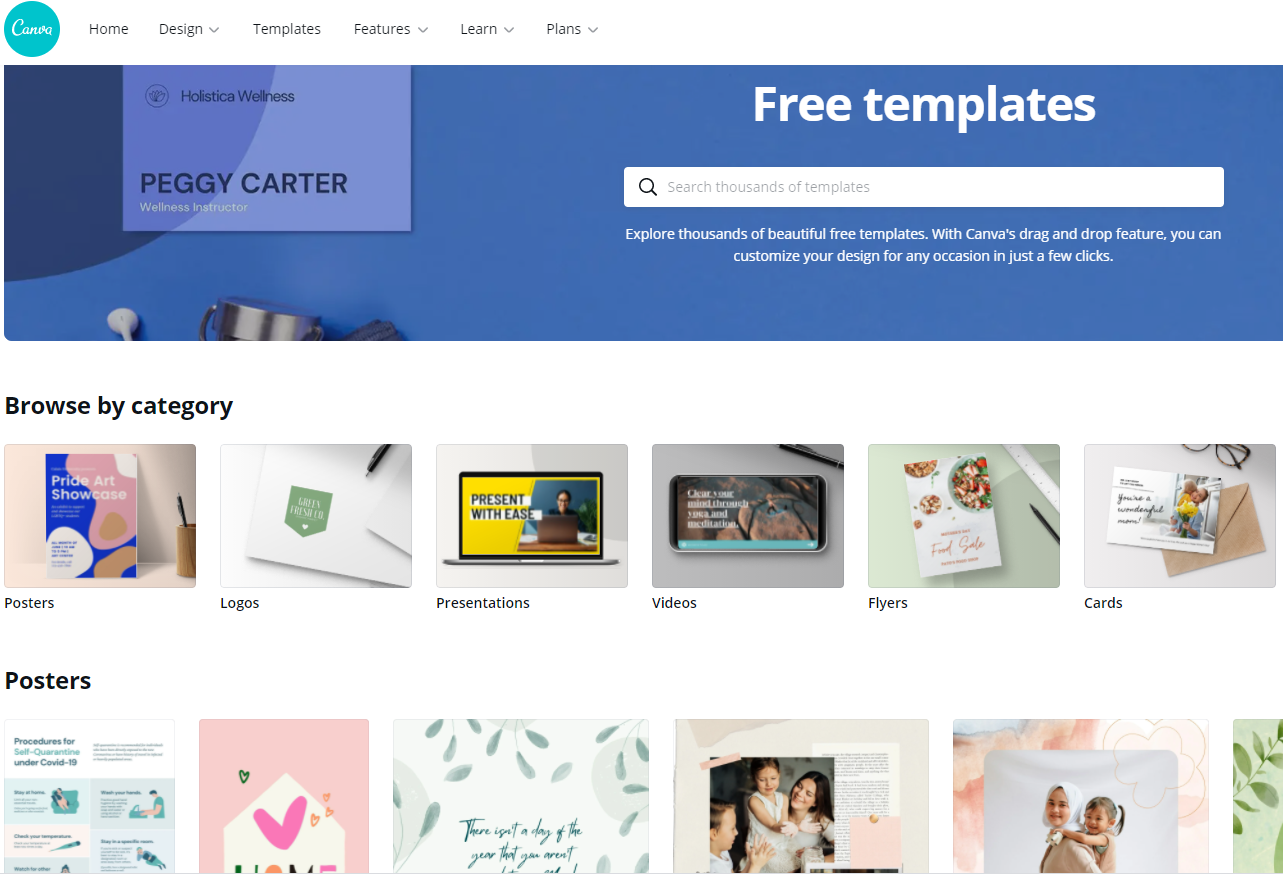 Free online graphic design tool
Design posters, presentations, infographics, greeting cards, CVs, social media content
Two versions – Free & Premium (Paid)
Register for an account at https://www.canva.com
Tip 1. Group elements together
Move multiple elements together at once.

Highlight the desired elements and use CMD+G to create a group.

Ungroup the elements to make additional edits
Tip 2. Positioning and layering your elements
You can use the ‘Position’ controls to 
move elements into the foreground
send them to the background
align them to a particular area of the design

Layering also is useful to create your own designs free from copyright.
Tip 3. Upload images
Canva has excellent free high-quality images, along with premium pay-to-use images.
If you cant find what you need for free on Canva, look elsewhere, and upload your own image.
Pixabay and Freeimages are good providers for images free from copyright.
Tip 4. Create a team for group projects
You can create small teams in Canva.
Useful if you`re in a group project as multiple people can access and make edits.

Ensure you trust who you give access to, they can also delete your work!
Tip 5. Downloading your product
Multiple file format options available.

Download as PNG or JPG - I have had issues printing with the recommended PDF option.
Contact Library
Email: libinfo@ul.ie
Web/Chat: ul.ie/library
Ask Us: ul-ie.libanswers.com
ul.ie
Social media
ullibrary
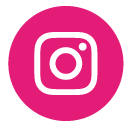 ullibrary
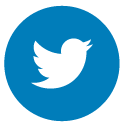 LibraryUL
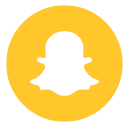